VARIJABLE I PRIDRUŽIVANJE VRIJEDNOSTI
PROGRAMIRANJE U PYTHONU
(udžbenik str. 52-54)
Nastava informatike, 5.a razred, 9.3.2021.
Pripremila: Nataša Boj
1
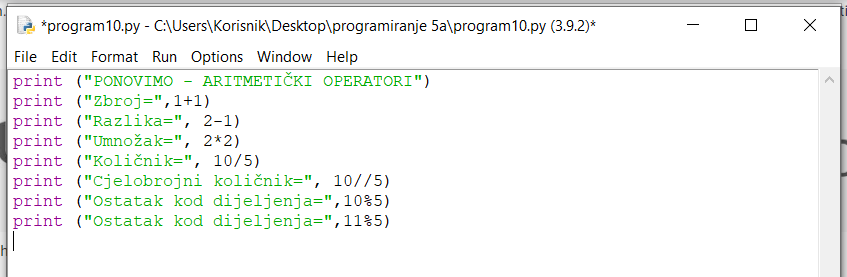 Pri svakom novom pokretanju programa, uvijek dođu isti rezultati
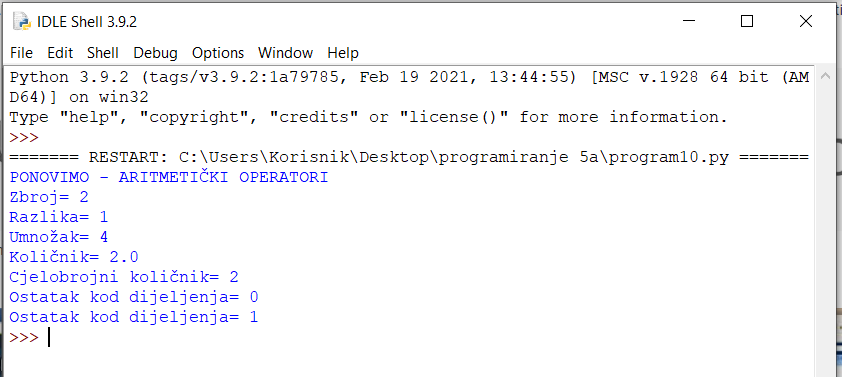 2
Varijabla/nepoznanica
a  =  5
Mi sami dajemo naziv varijabli
naziv
vrijednost
znak za pridruživanje
vrijednosti
3
Što je varijabla i zašto varijabla?
Dio programa koji se koristi kako bi se sačuvala neka vrijednost
često u programima imamo potrebu sačuvati neke vrijednosti koje su nam potrebne za izvršavanje programa
možemo ih više puta iskoristiti i možemo mijenjati njihove vrijednosti
dio mjesta u memoriji kojem smo dali naziv i koji će nam sačuvati nešto što će nam trebati nakon pokretanja programa
4
Usporedba s kutijom
Varijabla je kao kutija u koju se spremaju stvari (u programiranju su to neke vrijednosti)
Prema potrebi te „stvari” se mogu uzeti i koristiti, mogu se mijenjati s drugim stvarima
Za naše potrebe, naše varijable će čuvati brojeve i riječi
5
Primjeri naziva varijabli:
To su dvije različite varijable
x=2                  y=36        X=10    Y=11
Ime=„Ljubica”   duljina _a=7
Nazive dajemo smisleno, 
prema tome što će nam varijabla čuvati, 
npr. p za površinu, o za opseg itd.
X=2
x=2
KAKO ISPRAVNO NAPISATI NAZIV VARIJABLE?
Udžbenik, str. 53
6
Što je ispravno?
DA
NE
NE
DA
NE
DA
NE
DA
7
Varijable koje sadrže brojčane vrijednosti mogu se koristiti u matematičkim izrazima
Primjer1: - brojčane vrijednosti varijabli
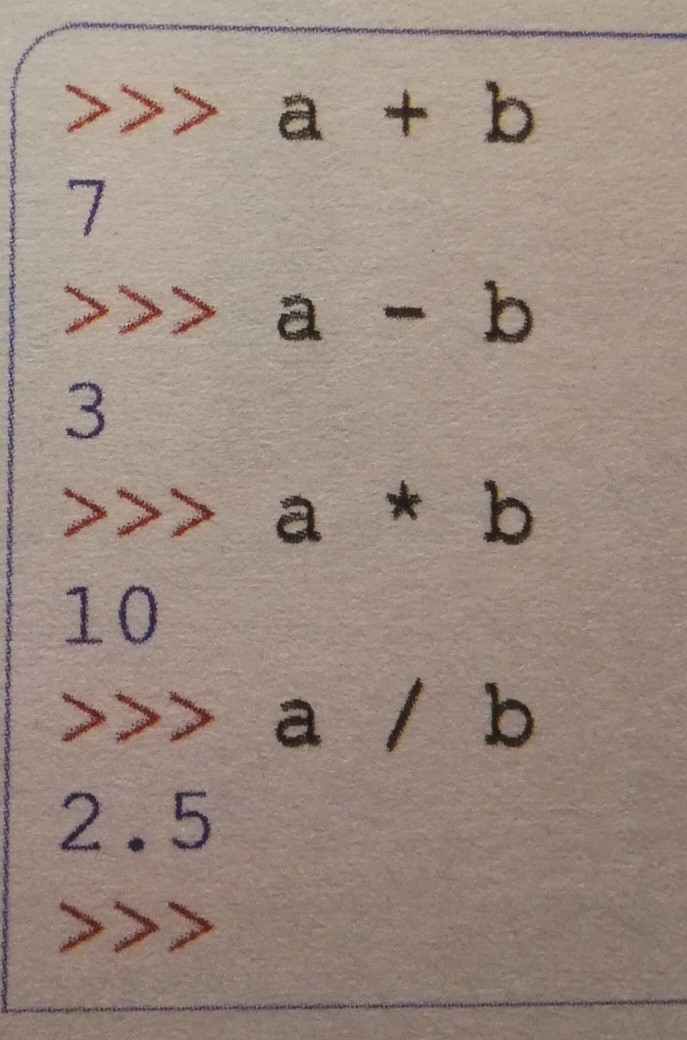 Da bi nam Python ispisao vrijednost varijable, trebamo samo napisati njezin naziv i ENTER
a=5
b=2
8
Varijable koje sadrže znakovne vrijednosti
Mogu se zbrajati (+) i množiti (*)
Primjer:
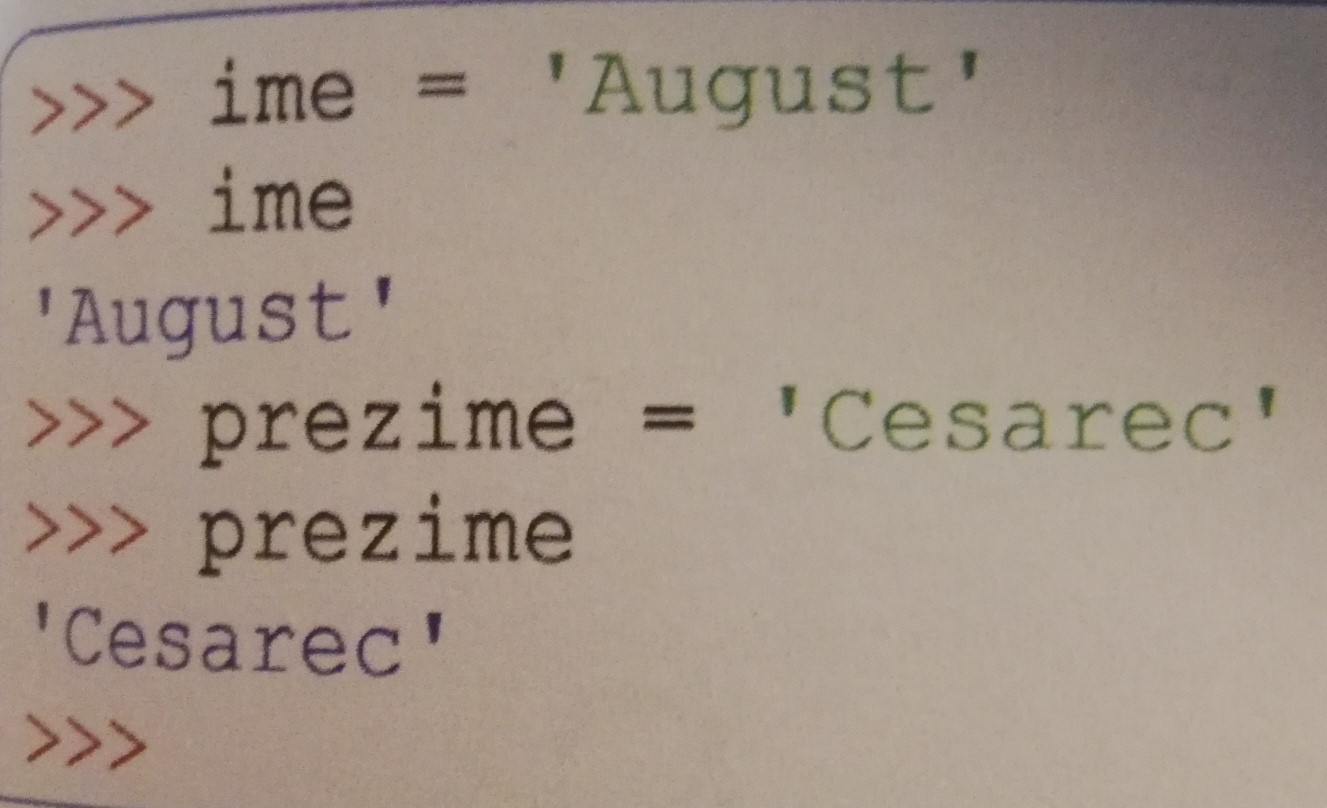 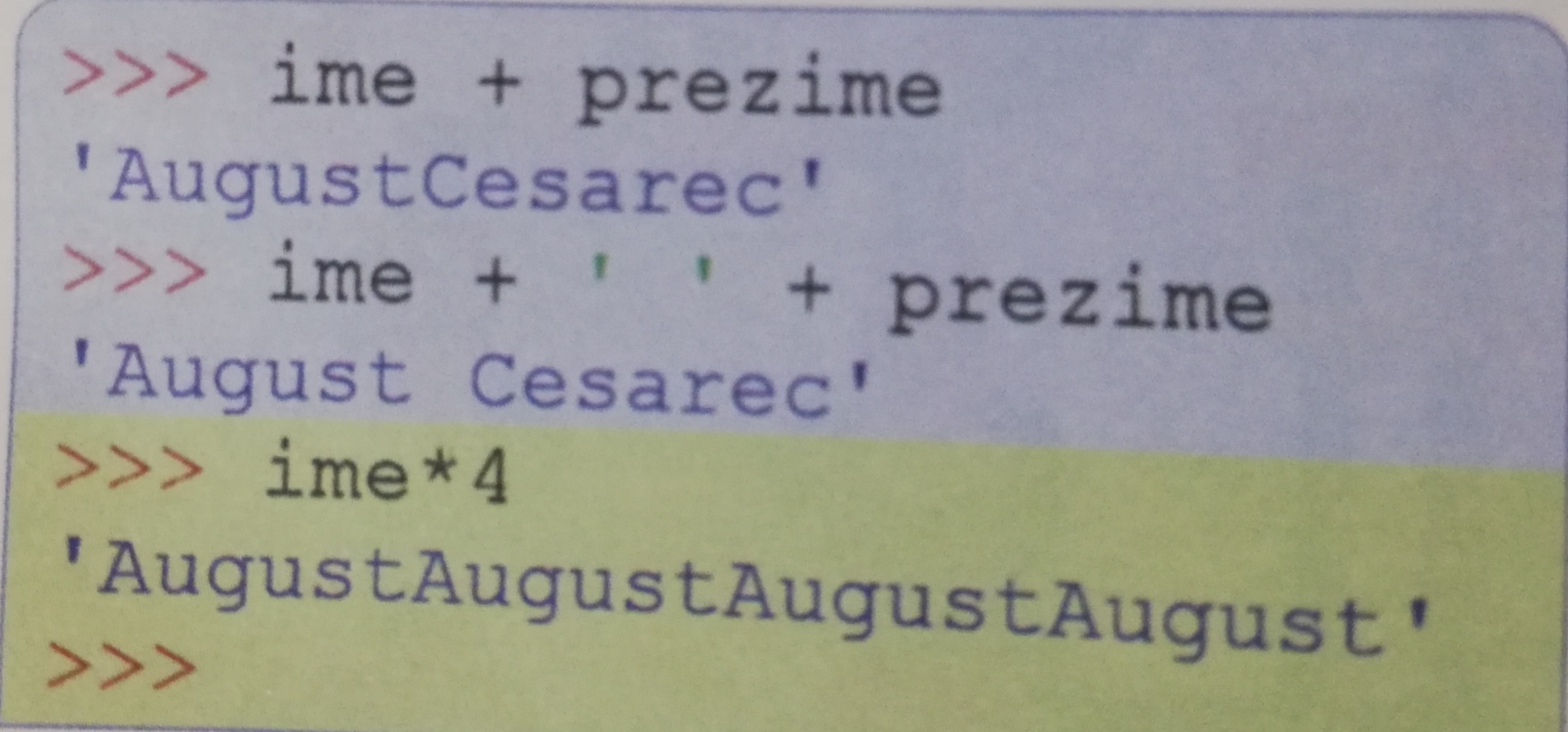 9
Programski primjer 1
Napisati program u kojem ćemo varijabli a pridružiti vrijednost 10, varijabli b vrijednost 20 i varijabli c vrijednost 15
Vrijednosti tih varijabli su zapravo duljine stranica trokuta
Računalu treba napisati program kojim će izračunati opseg raznostraničnog trokuta, na osnovu zadanih vrijednosti varijabli
Program nazovi opseg_t (opseg_t.py), pospremi ga u mapu PROGRAMIRANJE 5A
10
Rješenje primjera 1 -  (opseg_t.py)
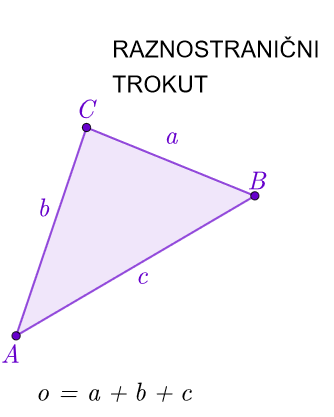 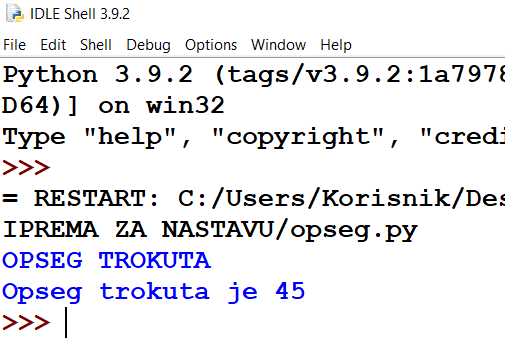 11
Zadatak za učenike
Napisati program u kojem ćemo varijabli a pridružiti vrijednost 4, varijabli b vrijednost 8. Vrijednosti tih varijabli su zapravo duljine stranica pravokutnika
Računalu treba napisati program kojim će izračunati opseg pravokutnika, na osnovu zadanih vrijednosti varijabli
Program nazovi opseg_p (opseg_p.py), pospremi ga u mapu PROGRAMIRANJE 5A
12
Rješenje zadatka
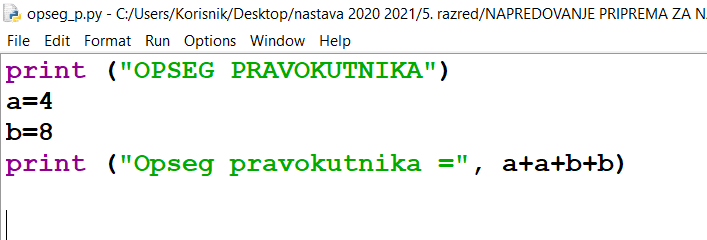 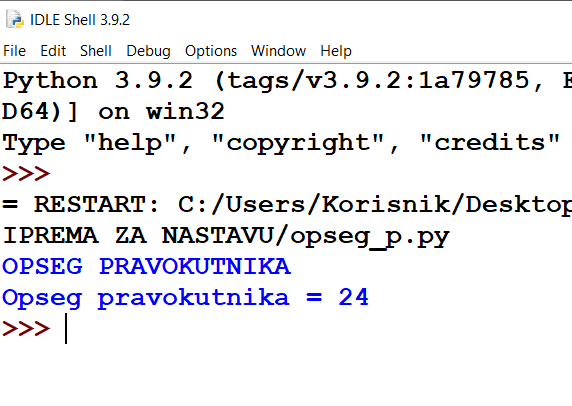 Površina pravokutnika?
13
SAŽETAK
Varijabla je lokacija u memoriji koja ima svoj naziv te kojoj se može pridružiti neka vrijednost
Varijabla je određena svojim nazivom i vrijednošću 
Npr. ime=„Maja”       x=3            opseg=35
Postoje pravila za imenovanje varijabli
Python razlikuje malo i veliko slovo u nazivu varijable (npr. a i A) – to su različite varijable
Python zna koju vrijednost ima varijabla
Varijable sa brojčanim vrijednostima se mogu koristiti u matematičkim izračunima
Varijable sa znakovnim vrijednostima se mogu + i *
14
Provjerimo što ste zapamtili
TABLICA SAMOVREDNOVANJA
15
16
Domaća zadaća
Zadatak:
Napisati program u kojem ćemo varijabli a pridružiti vrijednost 7, Vrijednost te varijable se odnosi na duljine stranice kvadrata
Računalu treba napisati program kojim će izračunati opseg i površinu kvadrata na osnovu zadane vrijednosti varijable a
Program nazovi opseg_k (opseg_k.py)
Rješenje prepiši u bilježnicu
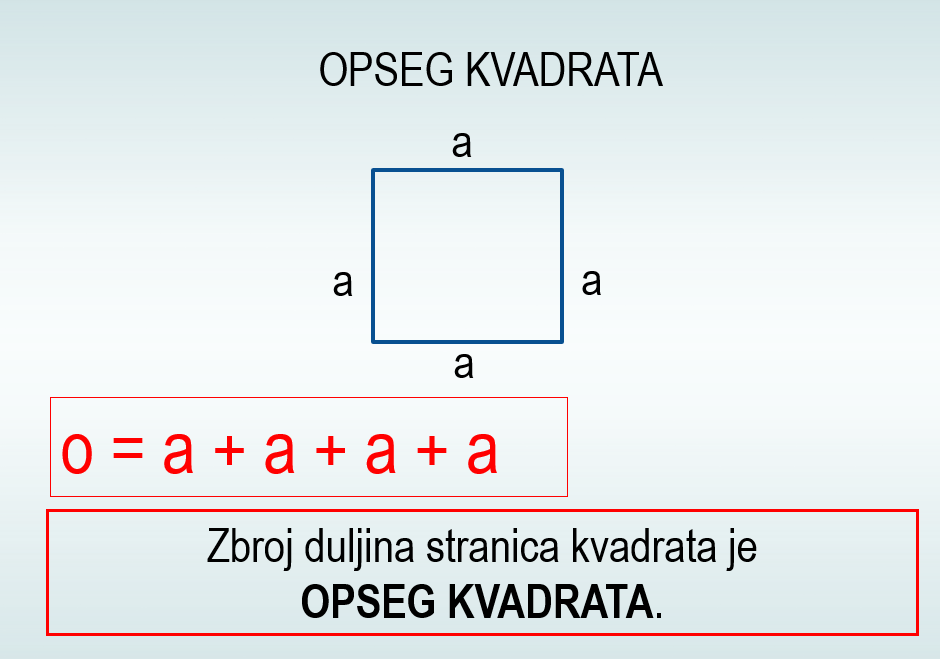 17